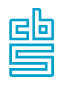 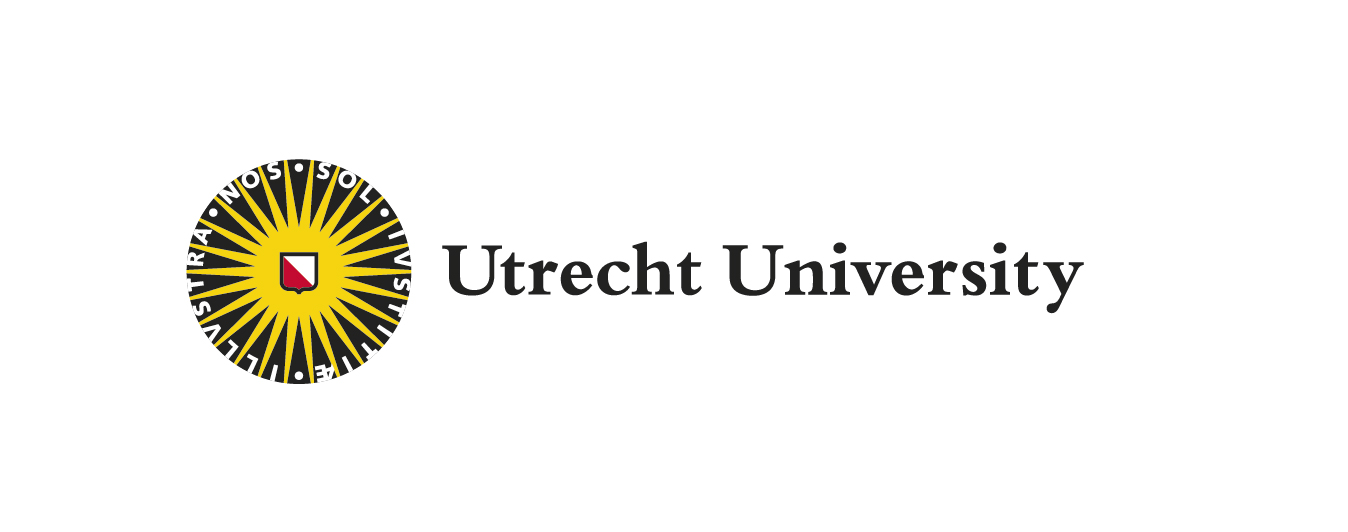 How many diary days? An evaluation based on three smart diary studies.
Daniëlle Remmerswaal1,2, Bella Struminskaya1, Barry Schouten1,2
1Utrecht University, 2Statistics Netherlands

Email: d.m.remmerswaal@uu.nl
June 2025 – MASS London
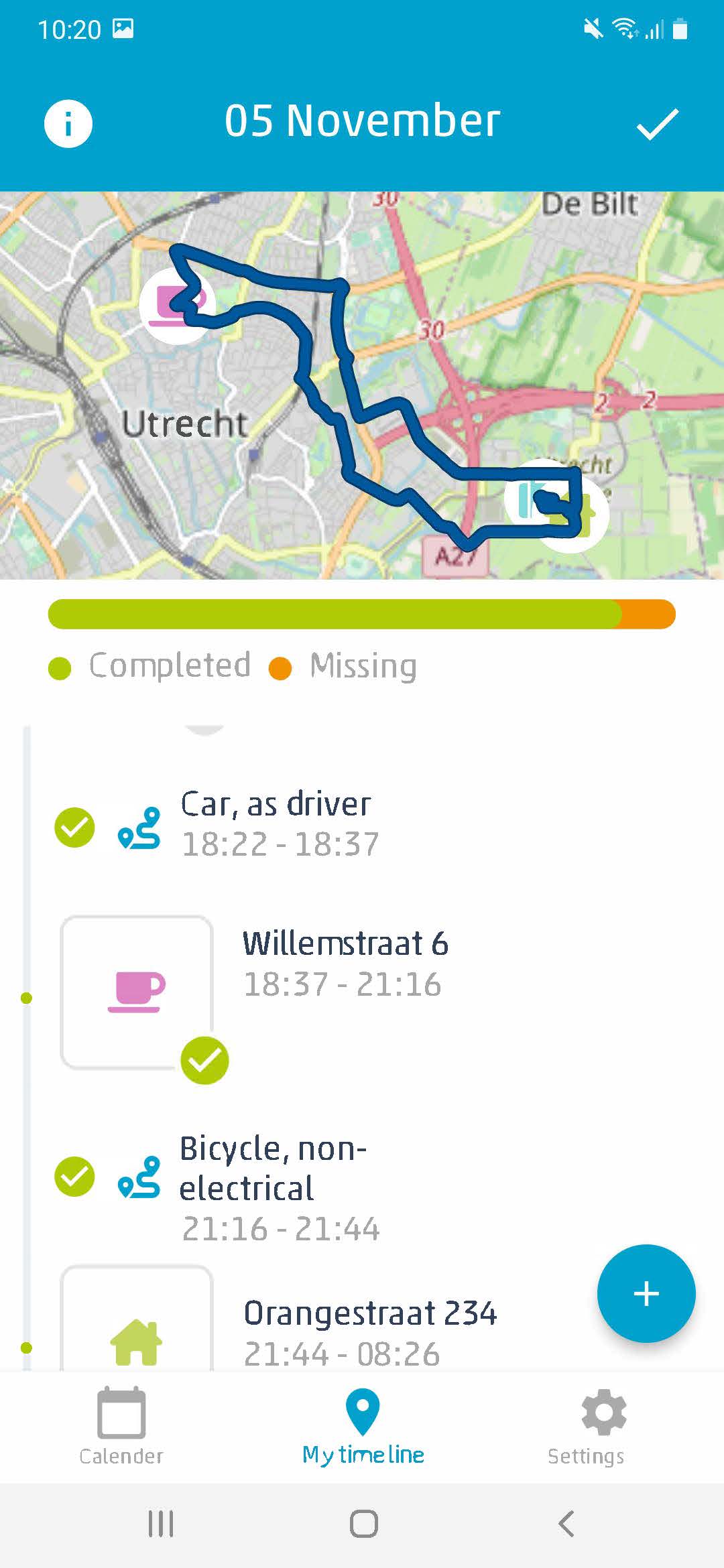 PhD Recruitment & Retention in Smart Surveys
Remmerswaal et al. (2025) Effects of Study Duration on Response, Representation and Data Quality in Travel Diary App Survey Research Methods (in press). 
Experiment in invitation letter: 1 vs. 7 days 
RR 1 day: 11%
RR 7 days: 14%
2
[Speaker Notes: RR 1 day assigned day: 11%
RR 7 days no assigned day: 14%
Effect of study duration is uncertain: maybe the assigned day (yes or no) has more impact]
Invited to participate:
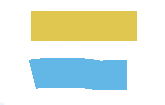 1 day
7 days
3
[Speaker Notes: Both groups are able to participate for the whole week.]
How to determine the optimal number of diary days?
4
How to determine the optimal number of diary days?
5
[Speaker Notes: Smart surveys promise lower burden
Q: does this alter the considerations and the decision on the reporting period?]
How does the trade-off work out for Three Smart Diary Surveys?
6
Smart study 1: Household Budget Survey (HBS)
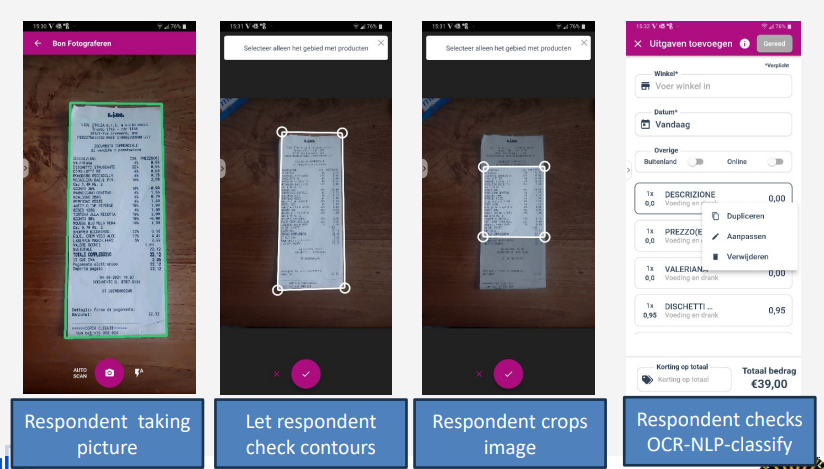 OCR = Optical Character Recognition. NLP = Natural Language Processing
7
Smart survey 2: Travel Diary Survey (TDS)
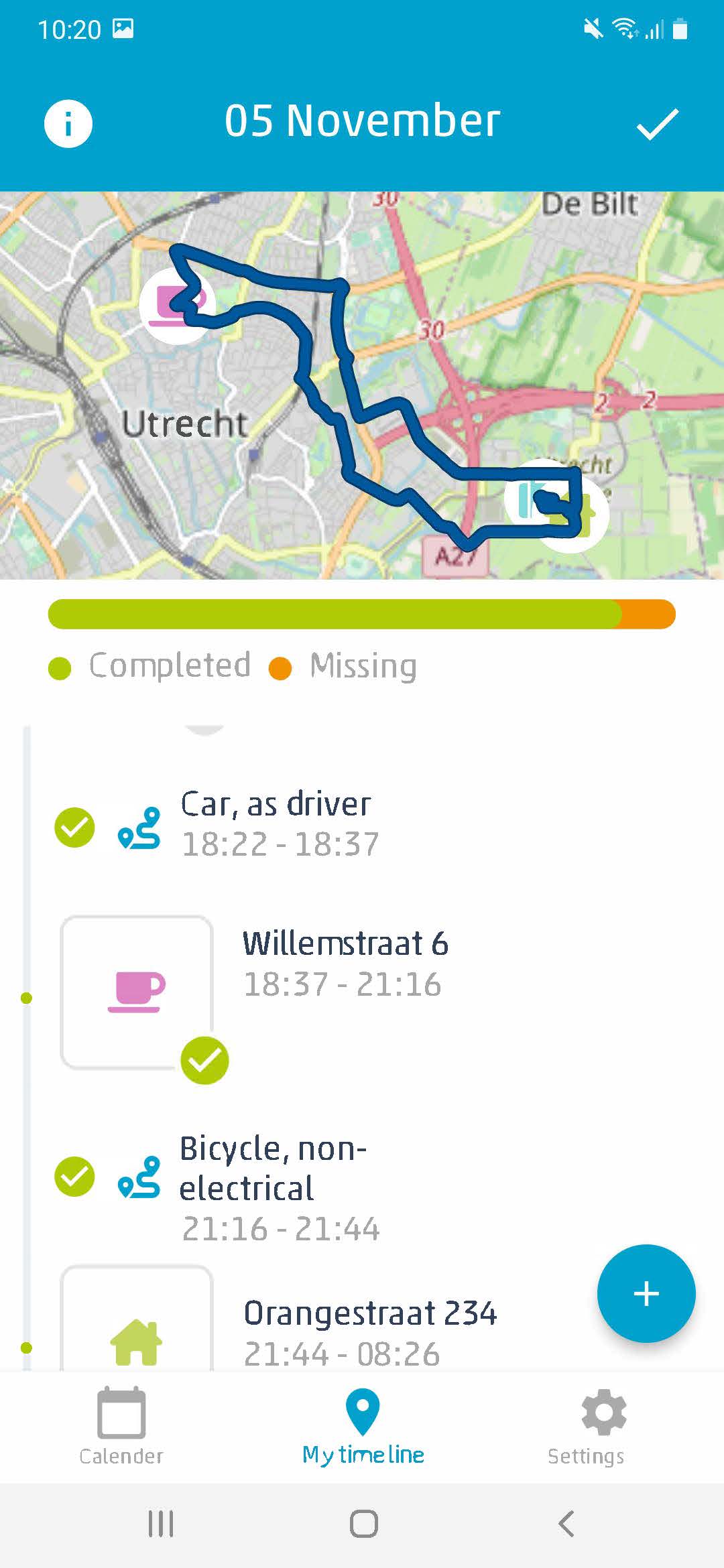 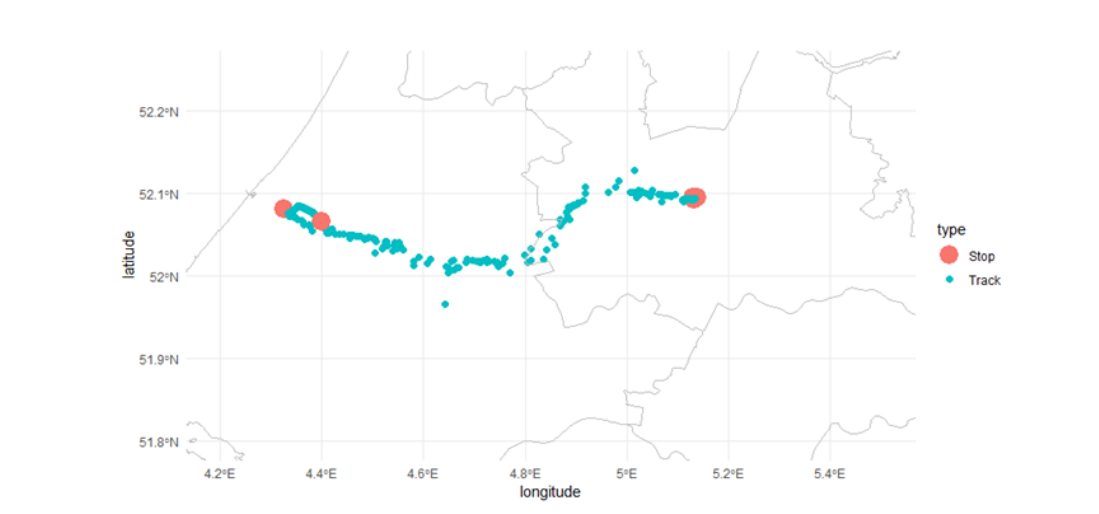 8
Smart survey 3: Physical Activity Study  (PAS)
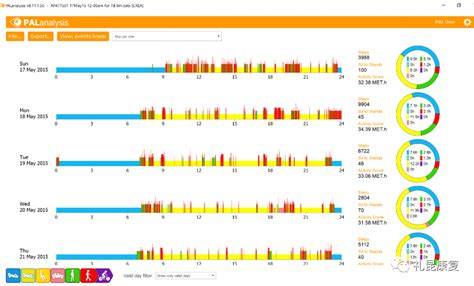 9
Results: ICCs
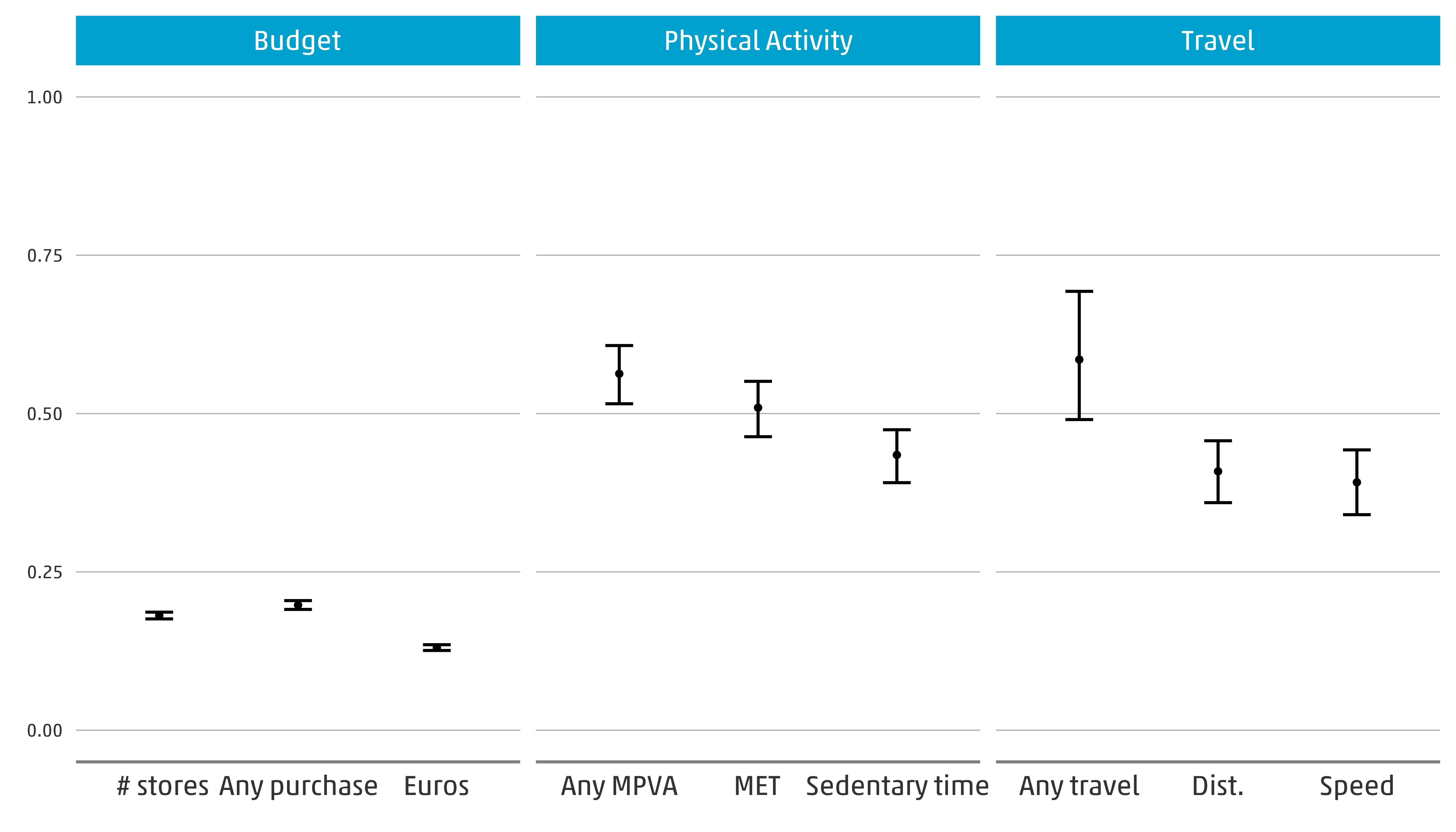 Note: 95% confidence intervals are calculated using non-parametric cluster bootstrapping of the individuals
10
[Speaker Notes: Not everyday is the same. People have different budget/physical activity/travel behaviour on different days.
The higher the ICC, the more similar two days of the same respondent are. 
Variables in the physical activity study and in the travel diary study have a higher ICC than the variables in the budget diary.]
Results: Reliability
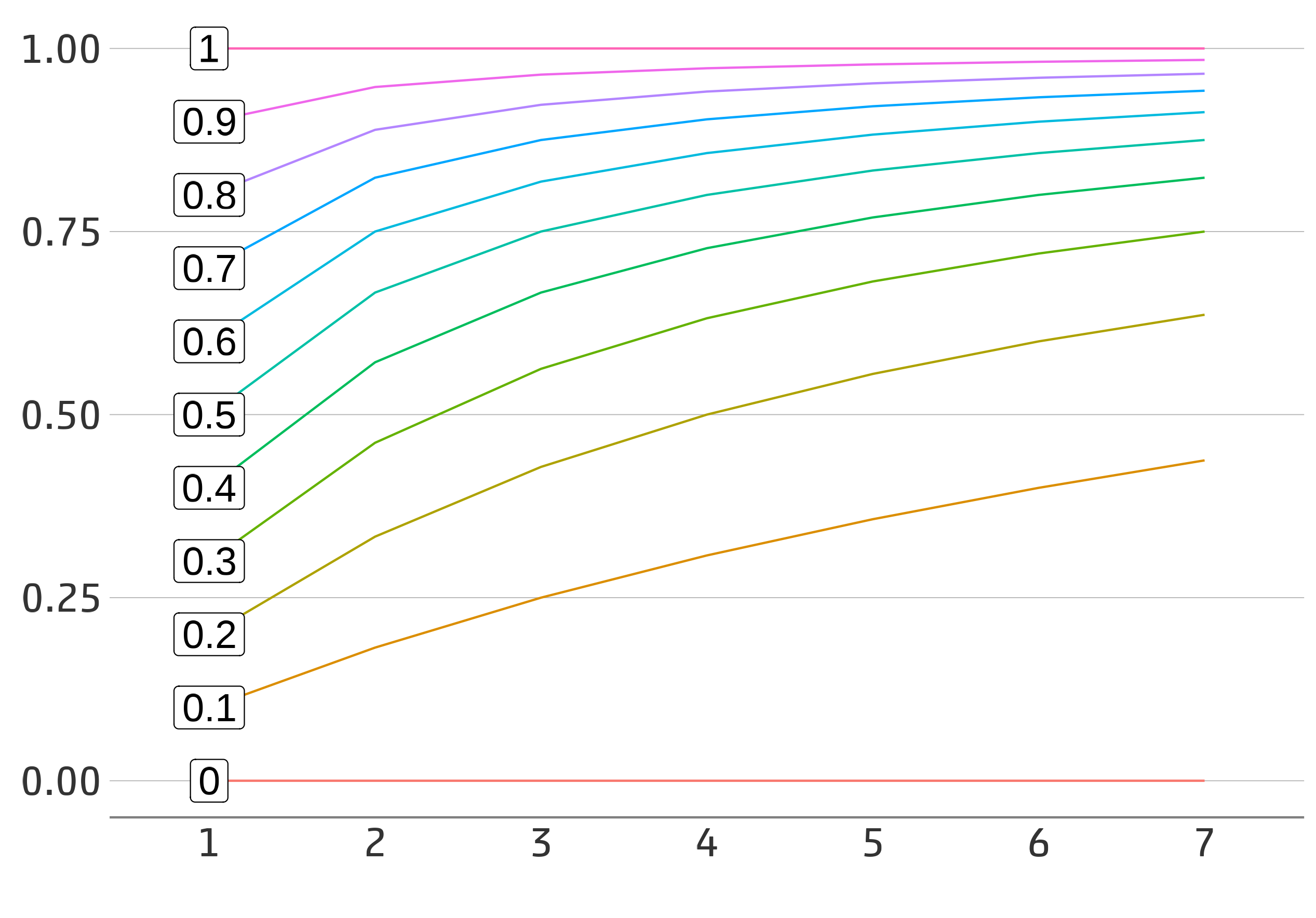 11
Results: Reliability
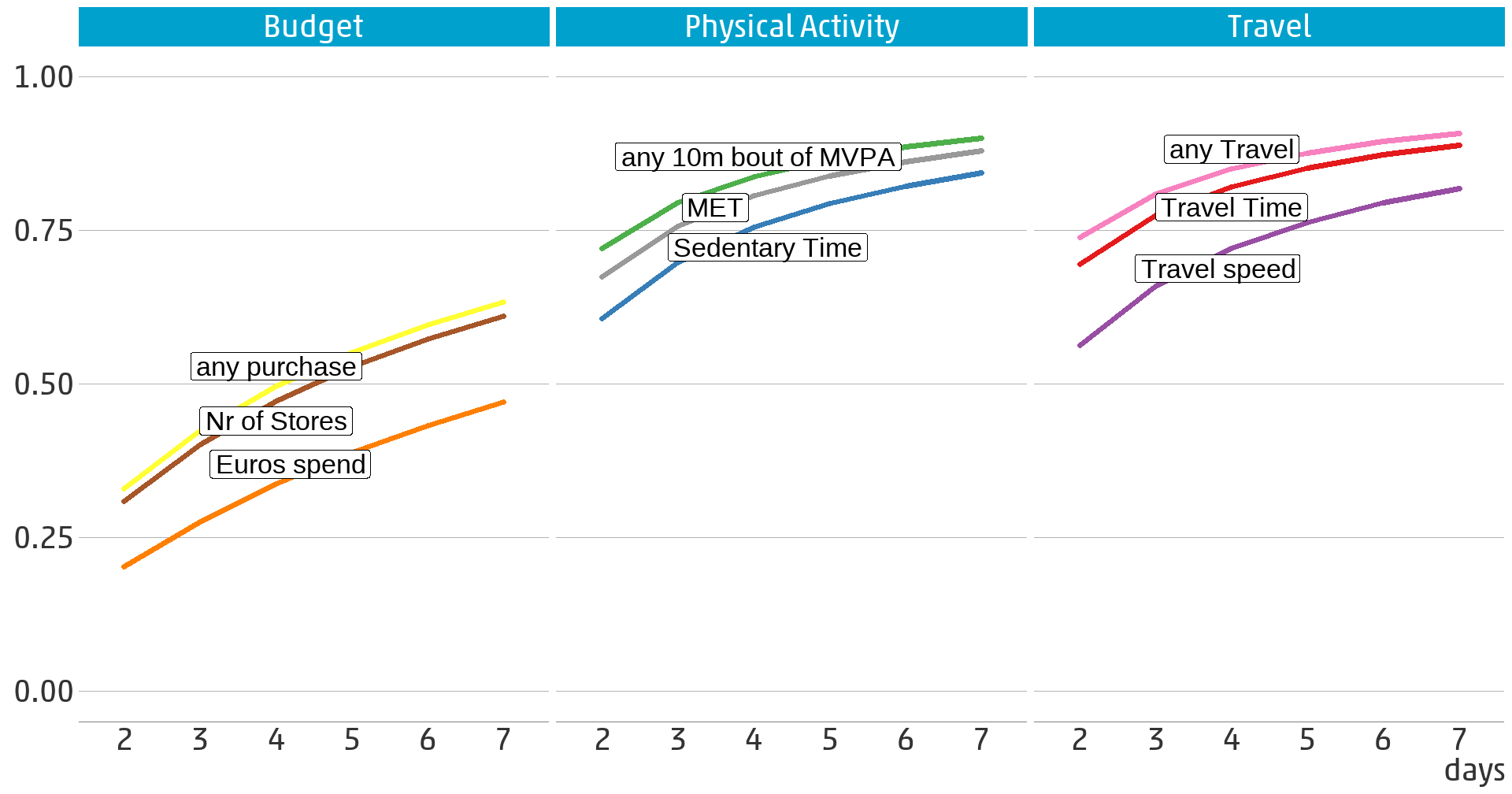 12
[Speaker Notes: HBS data (we use the regular web diary) has many more respondents (~10,000) so confidence intervals are smaller. 

for inspected variables in HBS data, there is clearly more to learn after two weeks. Reliability of the variables is roughly .6  after 7 days
For the PAS (physical activity) data variables have a reliability of ~.9 after 7 days
For the travel (TDS) data variables have a reliability of ~.85 after 7 days]
Design effect and sample size reduction
Pas, E. I. (1986). Multiday Samples, Parameter Estimation Precision, and Data Collection Costs for Least Squares Regression Trip-Generation Models. Environment and Planning A: Economy and Space, 18(1), 73-87. https://doi.org/10.1068/a180073
13
Results: Sample Size Reduction
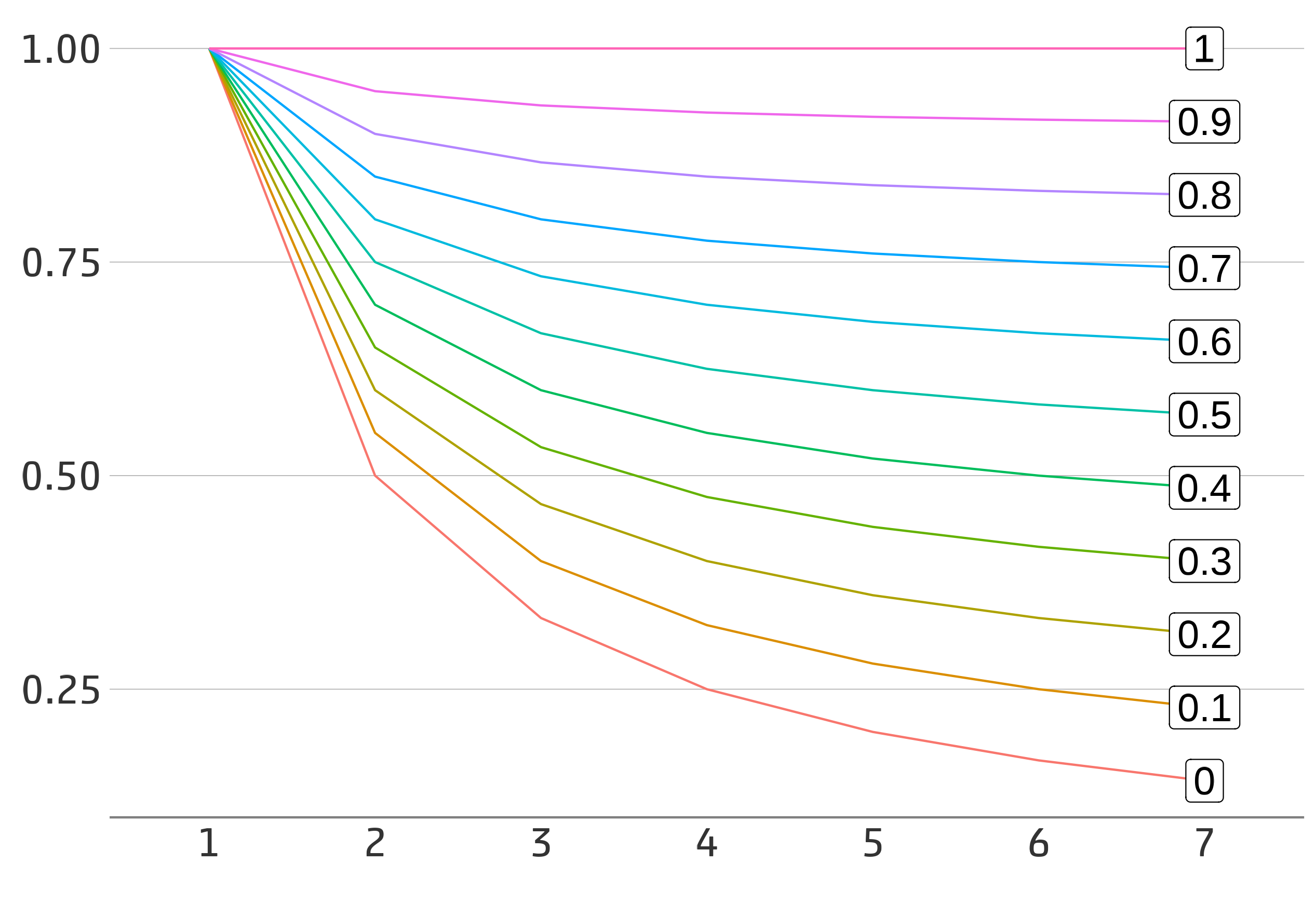 14
Results: Sample Size Reduction
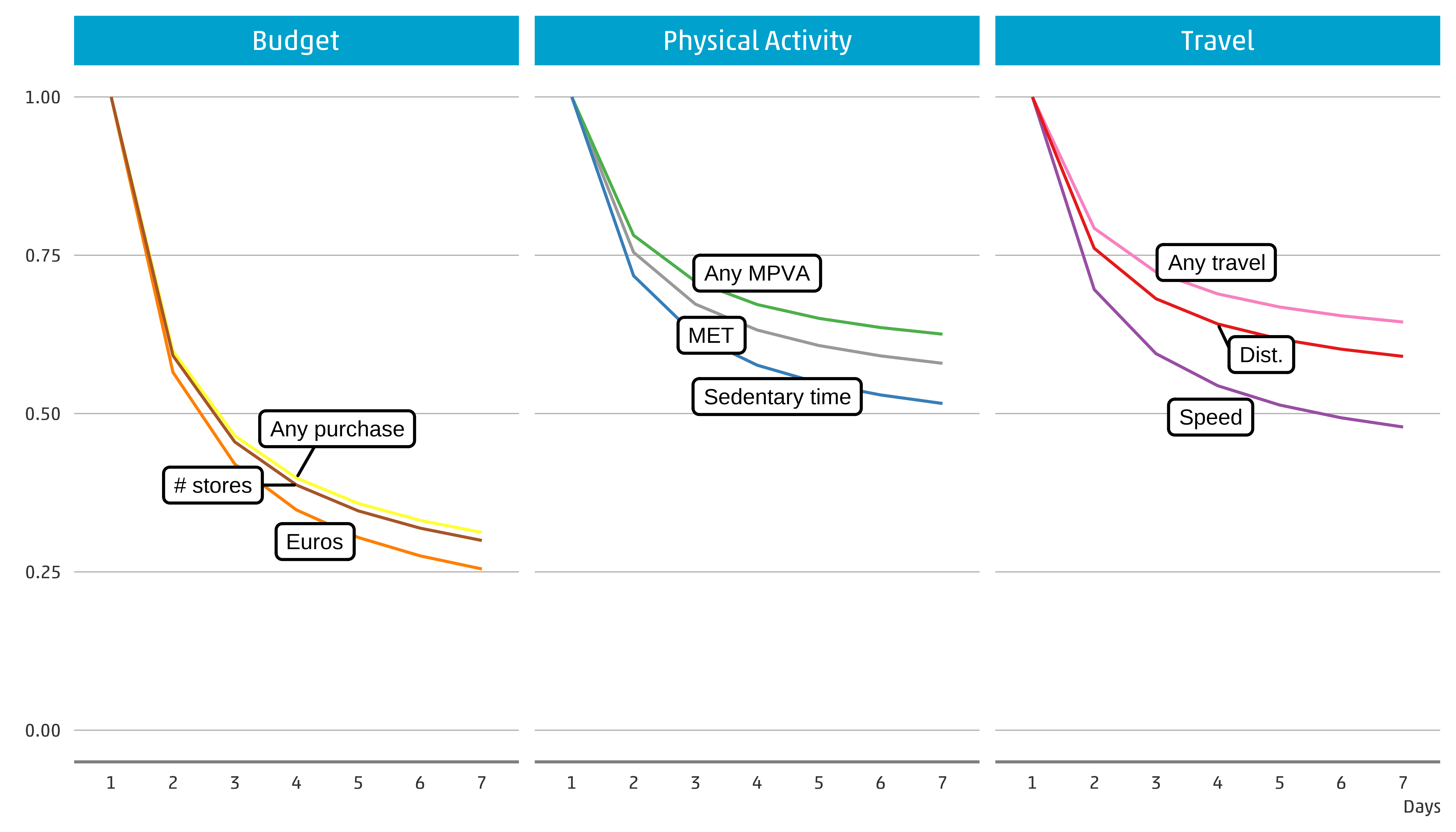 15
[Speaker Notes: Data of a one-day diary study in the physical activity study has the same precision as a 7 diary days study with 50% of the participants]
Discussion
16
QR code to LinkedIn Profile
Contact me via email!
d.m.remmerswaal@uu.nl
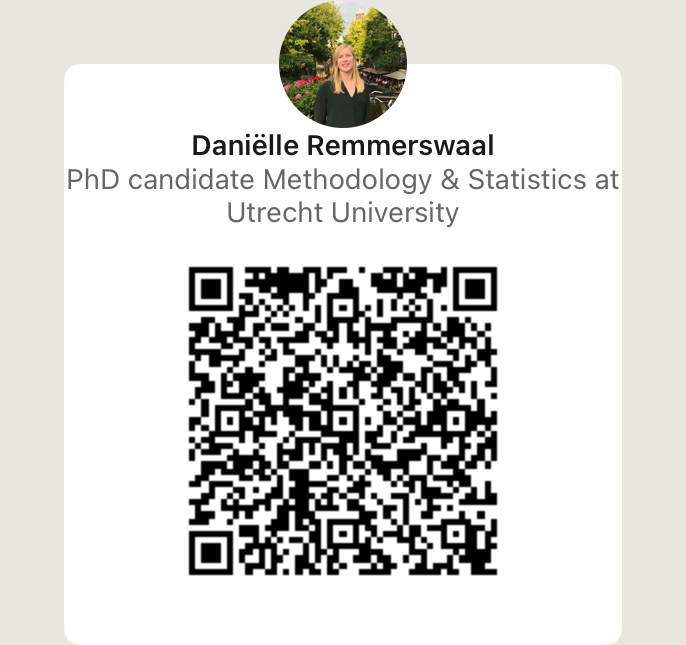 Daniëlle Remmerswaal
PhD candidate Survey Methodology, 
Utrecht University & 
Statistics Netherlands
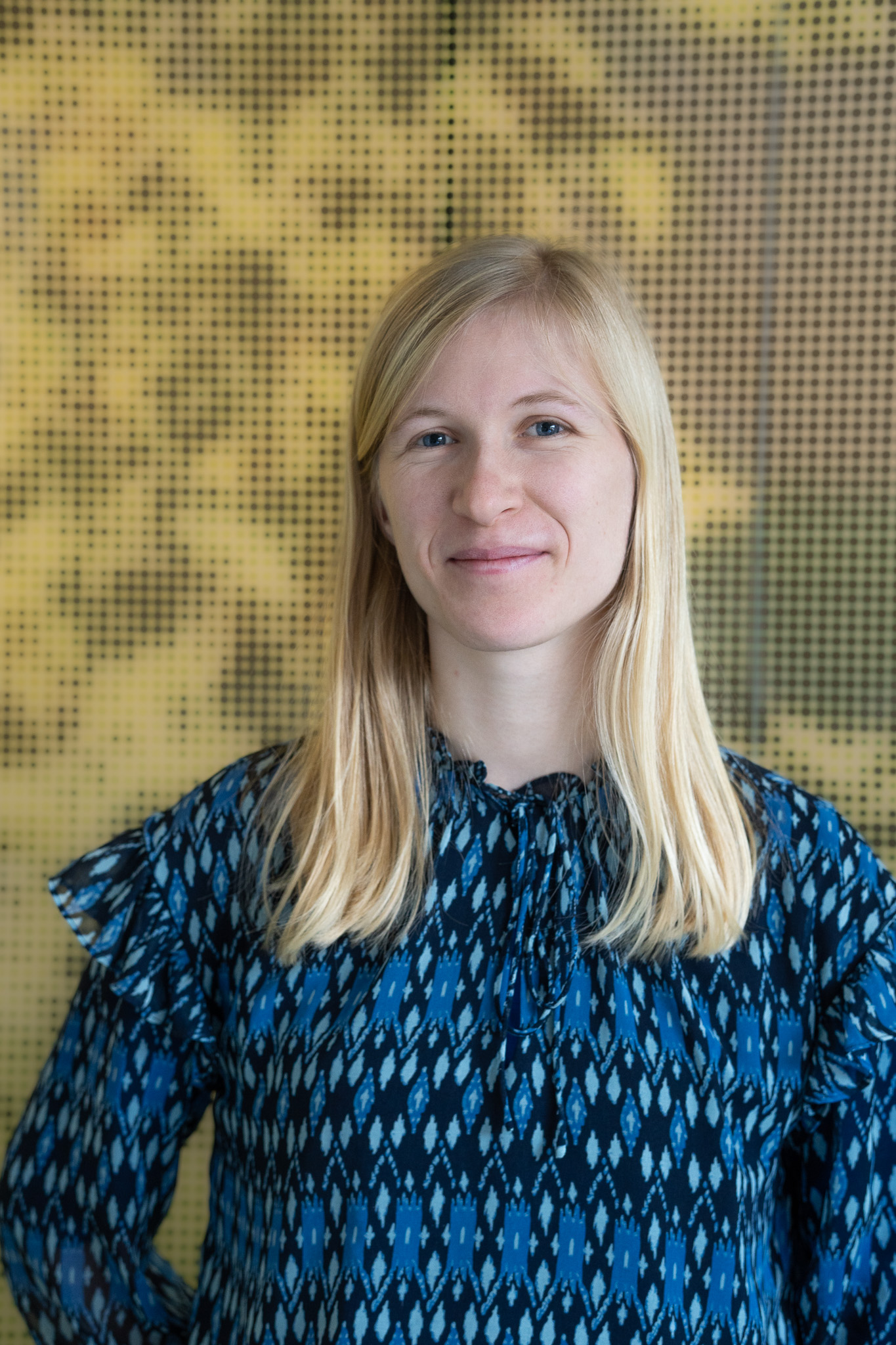 Thank you!
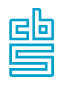 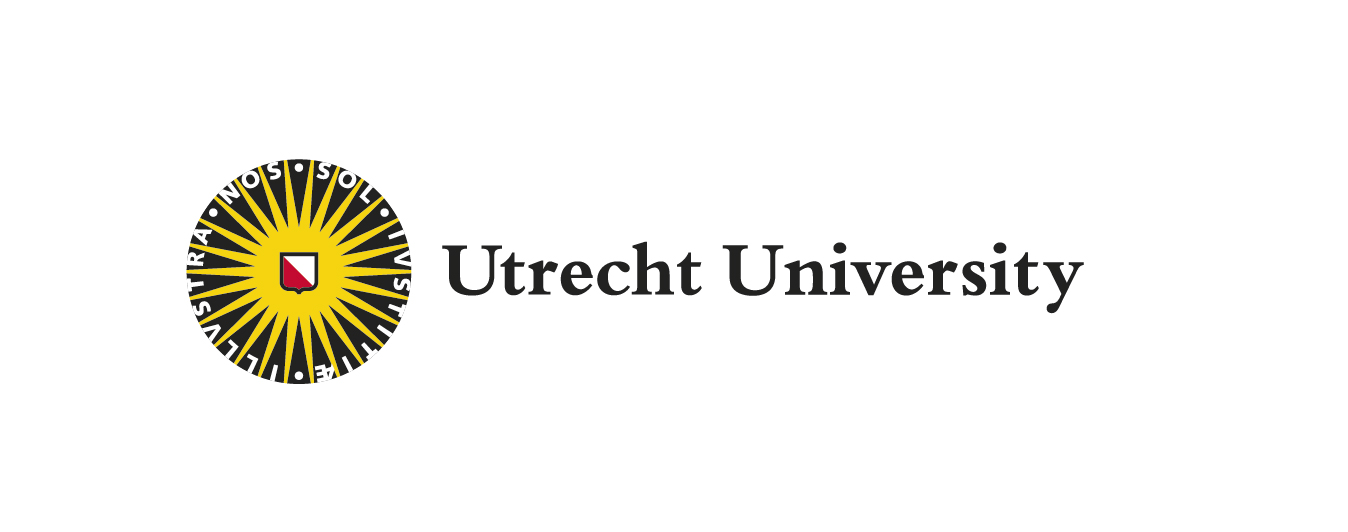